The need for data standards.  How the InChI Project is more than just a standard for chemists.
Stephen Heller 
InChI-Trust Project Director
steve@inchi-trust.org

The main web sites for the IUPAC InChI project are:
http://www.iupac.org/inchi  
and
                                     http://www.inchi-trust.org                      9/9/2011

Slides are available at http://www.hellers.com/steve/pub-talks/wolfram-9.pdf
Disclaimer


These slides were made from 100% recycled electrons.
InChIThe IUPAC International Chemical Identifier, or InChI, is a machine-readable string of symbols which enables a computer to represent the compound in a completely unequivocal manner. InChIs are produced by computer from structures drawn on-screen, and the original structure (the international language of chemistry) can be regenerated from an InChI with appropriate software.An InChI is not directly intelligible to the normal human reader, but InChIs will in time form the basis of an unequivocal and unique data base of all chemical compounds.  Like Bar Codes, InChIs are not designed to be read by humans.
Objective
The objective of the IUPAC Chemical Identifier Project is to create a unique arbitrary label, the IUPAC Chemical Identifier  (InChI), which will be an Open Source, freely available, non-proprietary identifier for well defined chemical substances that can be used in printed and electronic data sources thus enabling easier LINKING of and working with diverse data and information compilations in the international Internet world which has no borders..
Why InChI? - Too Many Identifiers (“Standards”)Structure diagrams   - various conventions   - contain ‘too much’ informationConnection Tables   -  MolFiles, SMILES, ROSDAL, …Pronounceable (but mostly unpronounceable) and mostly complex names   -  IUPAC, CAS 8th CI name, CAS 9th CI name, trivial,  trade, WHO INN(Dumb) Index Numbers   -  EINECS, FEMA, DOT, RTECS, CAS, Beilstein, USP, RTECS, EEC, RCRA, NCI, UN, USAN , EC
InChI is not just for Chemists
                     
                         Where do you find chemicals?

                                            Examples of scientific and non-scientific sources –


abstracting services                               biology/genomics databases
bio-activity databases                            books
chemistry databases                              clinical trials
company annual reports                        drug information
electronic books                                     environmental information
food additives                                         lawsuits
magazines                                              medical information
medical records                                      newspapers
patents                                                   packages/bottles/everyday product labels
scientific journals                                    toxicological information
Critical factors for the success of the InChI project
Technically competent, compatible, international, non-territorial staff
                    (US, UK, Germany & Russia)
2.    Fulfill a real community (users and providers) need – provide an incentive for using InChI
3.    Political and Financial Support – proper consultation & cooperation
4.    The right timing
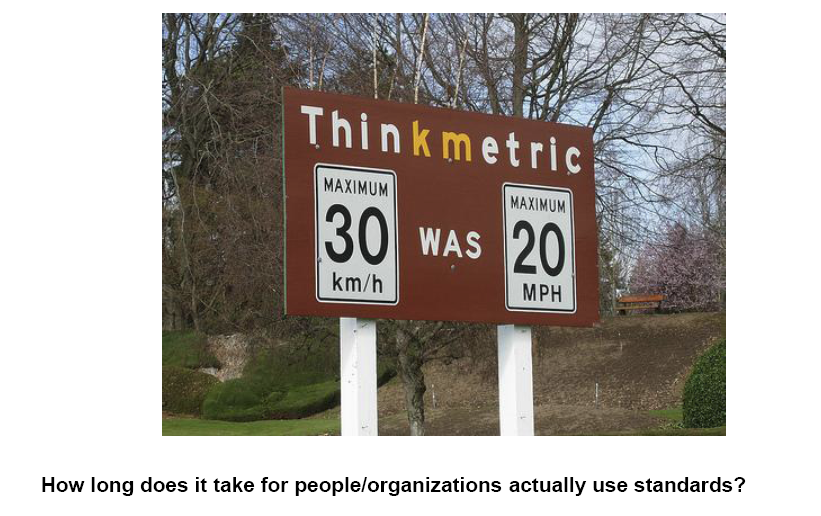 Title 15 U.S.C. Chapter 6 §(204) 205a - 205lMETRIC CONVERSION LAW(Pub. L. 94-168, §2, Metric Conversion Act, Dec. 23, 1975)§ 204. Metric system authorized. - It shall be lawful throughout the United Statesof America to employ the weights and measures of the metric system; and no contractor dealing, or pleading in any court, shall be deemed invalid or liable to objectionbecause the weights or measures expressed or referred to therein are weights ormeasures of the metric system. (14 Stat.339, Adopted July 28,1866)Executive Order 12770 of July 25, 1991Metric Usage in Federal Government ProgramsBy the authority vested in me as President by the Constitution and the laws of theUnited States of America, Including the Metric Conversion Act of 1975, Public Law 94-168(15 U.S.C.205a et seq.) ("the Metric Conversion Act"),as amended by section 5164 of theOmnibus Trade and Competitiveness Act of 1988, Public Law 100-418 ("the Trade andCompetitiveness Act"), and in order to implement the congressional designation ofthe metric system of measurement as the preferred system of weight sand measures forUnited States trade and commerce, it is hereby ordered as follows:Sec 1. Coordination by the Department of Commerce.The Secretary of Commerce ("Secretary") is designated to direct and coordinate effortsby Federal departments and agencies to implement Government metric usage in accordancewith section3 of the Metric Conversion Act (15 U.S.C. 205b), as amended by section5164(b)of the Trade and Competitiveness Act. ….The Secretary shall report to the President annually regarding the progress made in implementing this order.
Why Use InChI ?
For publishers, database providers, and organizations with one or more databases and with customers and stakeholders needing to access this information, using InChI gives one an advantage being able to LINK and FIND content from multiple sources over the Internet.  It offers everyone the ability to more easily FIND existing information and data by easily being able to integrate, remix, and retell. InChI is a small, but vital, part of new organization models and technologies involving chemicals that will lead to improved efficiencies new discoveries. Combinability increases the value of information and data.

InChI will save time, resources, money – and find information!
Technical: InChI is a unique representation/identifier for defined chemical structures. Probably marginally better than previous ones. The InChI algorithm was built on the shoulders of giants, starting with Euler in 1736. http://en.wikipedia.org/wiki/Graph_theory Practical: InChI and the related hash-code compressed InChIKey are the ONLY available public domain, universal LINKs for in-house , private, and public databases of defined chemical structures.   The adoption and use of InChI by the vast majority of publishers and database providers around the world will assure it is and will continue to be widely used.
Why InChI is becoming a success1. Organizations around the world need a structure representation for their content (databases, journals, patents, chemicals for sale, products,  and so on) so that their content can be found and LINKED to and combined with other content on the Internet.2.  InChI is a public domain algorithm that anyone, anywhere can freely use.  The other major representations are proprietary and hence not affordable for the world-wide community.3. InChI is not a replacement for any internal structure representations.  InChI is IN ADDITION to what one uses internally.  Its value to most organizations is in LINKING information.
How do we know the InChI project is beneficial?Success is uncoerced adoption
What is in it for the various organizations?The particular value of InChI is simple. The justification (or perhaps a better way to put it - the return on investment - ROI) is that the groups and their stakeholders can more easily and  cost effectively, find the information they need – internally and externally.  This will improve quality and the quantity of the results they obtain.  There are no other notations now being used, e.g.,  SMILES or CAS numbers, that can make this statement, since both are proprietary, not widely readily available, and not likely to ever be non-proprietary.Put very explicitly, today there already are more InChIs in databases and information resources than any other chemical identifier because of two factors. One is that InChIs are free.  The second is that the Internet allows one to find information associated with an InChI.
How difficult is it to create an InChI?Today, all the major structure drawing programs (ChemDraw, MDL/Symyx/Accelrys Draw, ISIS Draw, ChemAxon Marvin Sketch, ACD Labs ChemSketch, Jmol and so on) have incorporated the InChI algorithm in their products, with usually an “InChI” button for generating the InChI.
Who uses/searches InChIs?InChIs are now found in virtually all major chemical databases, particularly in the very large ones.  Databases such as Reaxys (30+ million structures),  NIH/PubChem (25+ million structures),  NIH/NCI (60+ million structures), and SciFinder (55+ million structures) all have InChIs and allow for InChIs as input for a search.The next slide shows how different databases from different organizations can link together and find ALL available information. This can be done ONLY by using InChIs.
The LINKED and Interoperable  and Combinable World of InChI
Std InChI
Query
(Any InChI or InChIKey)
InChI(2)
SMILES
Mol File
InChI
InChI Resolver(s)
(InChI & InChI Key)
&/or Search Engine(s)
User
Company or
Database 2
Std InChI
Std InChI/Key
InChI(3)

WLN

CAS structure
Internet/WWW
Company  or Database 3
Company  or Database  1
InChI layered structure design
The current InChI layers are:

1. Formula
2. Connectivity (no formal bond orders)
     a. disconnected metals
     b. connected metals
3. Isotopes
4. Stereochemistry
     a. double bond (Z/E)
     b. tetrahedral (sp3)
5. Tautomers (on or off)

     Charges are added to end of the string
Bottom line – InChIs are very extensible
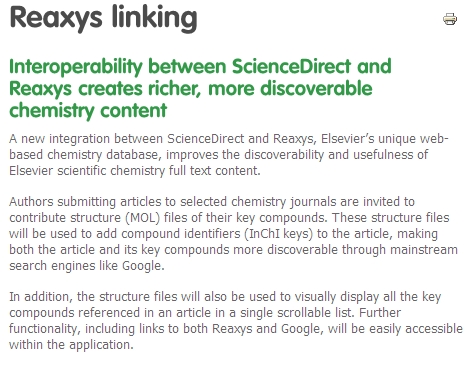 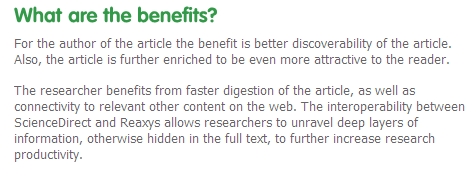 The InChI Trust         With the requirements met of what areas of chemistry InChIs were needed for NIST databases, and since IUPAC is fundamentally and culturally a volunteer organization, a way had to be found to continue development of InChI, and maintain the InChI algorithm.  InChI had to be “institutionalized” and turned over to an entity that would ensure its ongoing activities and be acceptable to the community. It was concluded that a not-for-profit organization would best fit the ongoing and future project needs. Thus the decision to create and incorporate the "InChI Trust“ as a UK charity.
The InChI Trust (continued)As there is no "free lunch", the Trust needs resources to continue to operate. Membership in the InChI Trust requires annual dues. The income from these revenues will be used exclusively for InChI development, maintenance, and educational activities associated with the project. Membership will entitle a member to influence the direction, priority, and speed of further Trust activities. Those organizations which do not join the InChI Trust will still have free access to the InChI algorithms but will not participate in any decision-making or direction-setting activities.
InChI Trust Organization
Users
InChI Trust members, associates, and supporters
Board of Directors
IUPAC Division VIII InChI Subcommittee (Scientific Advisory Board)
Project Director
(Part Time)
Administrative
Support -
FIZ CHEMIE Berlin
Central  InChI Computer – FIZ  CHEMIE Berlin
Development
And Maintenance  Programmers
(Part Time)
Current  InChI Trust  Members*AccelrysACD/LabsChemAxonCSIRODialogElsevier Properties SAFIZ CHEMIEIBM ResearchIUPACInforma / Taylor & FrancisMculeNature Publishing GroupOpenEyeRoyal Society of ChemistrySpringerWiley              * includes 2 being processed                                       16 as of 9/11
Current  InChI Trust SupportersAmerican Chemical Society Division of Chemical Information (CINF) (Carmen Nitsche)Caltech Library Services, Pasadena, CA, USA (Dana Roth)Chemistry Department, University of California, Riverside, CA, USA (Chris Reed)ChrisDS Consulting Limited (Chris Southan)Eshelman School of Pharmacy, University of North Carolina at Chapel Hill, NC, USA (Alex Tropsha)ETH Zürich, Chemistry Biology Pharmacy Information Center, Switzerland (Martin Brändle)Faculty of Science, University of Paderborn, Germany (Gregor Fels)Gesellschaft Deutscher Chemiker e.V. (GDCh), Germany (Wolfram Koch)Imperial College London, UK (Henry Rzepa)Institute for Chemoinformatics and Bioinformatics, University of Applied Sciences Gelsenkirchen, Recklinghausen     	              Section, Germany (Achim Zielesny)International Union of Crystallography (Peter Strickland)Leadscope, Columbus, OH, USA (Michael Conley)Ludwig-Maximilians-Universität München, Munich, Germany (Thomas Engel)National Center for Biomedical Ontology, Stanford University, CA, USA (Mark Musen)National Chemical Laboratory, Pune, India (Muthukumarasamy Karthikeyan)National Institute of Chemistry, Ljubljana, Slovenia (Dusanka Janezic)NextMove Software, Santa Fe, NM, USA (Roger Sayle)Open Babel (Noel O'Boyle)SciencePoint, Redmond, WA, USA (Rudy Potenzone)Technical University of Vienna, Austria (Ulrich Jordis)The Chem21 Group, Inc., Lake Forest, IL, USA (Tony Hopfinger)Trinity University, San Antonio, TX, USA (Steven Bachrach)Unilever Centre for Molecular Science Informatics, Cambridge University, UK (Robert Glen)University of California, Davis, Genome Center, CA, USA (Oliver Fiehn)University of California, San Francisco, CA, USA (John Irwin)University of Indiana, Bloomington, IN, USA (David Wild)University of the West Indies, Mona Campus, Jamaica (Robert Lancashire)Xemistry GmbH, Königstein, Germany (Wolf-Dietrich Ihlenfeldt)                                                                                                                                                                                28 as of 9/2011
InChI Trust FreeloadersToo numerous to list
Why join the InChI Trust?By joining the InChI Trust as a non-paying supporter you will add to the growing list of supporters who believe that the larger the size of supporting organizations, the more likely a vendor, with whom you do business or need information from, will want to add InChIs to their products.  The more InChIs in resources, the better you can serve you customers, users, and stakeholders.
InChI – What is missing?While we believe InChI covers some 99% of the chemicals found in computer readable databases, there are areas of chemistry not yet covered by the InChI algorithm.  Some are currently being addressed, while others of lesser importance will be addressed in the next few years.  But these gaps have not impeded the widespread adoption and support of InChI.
Current IUPAC Working Groups & ProjectsIn Progress:OrganometallicsInChI ResolverElectronic StatesRInChI – InChI for ReactionsCompleted:InChI Certification SuiteVersion 1.04 released – 9/11)Markush (contract to be signed when funded)Polymers/Mixtures To be started in 2011/2012:Revised FAQ’s from Cambridge- Nick Day/Peter Murray-RustInChI teaching materialsInorganics
InChI Certification Suite
The InChI certification suite is a software package  developed and designed to check that your installation of the InChI program has been performed correctly. The programs test your installation against a broad set of structures (which are provided with the Suite) to assure the InChIs and InChIKeys are correct and valid. 

Once the certification package is run in-house, the results are sent back to the Trust, an "InChI certified" logo will be sent to person/organization. The InChI Trust certification logo can then be put on the pages of the web site for all users to see.

Unlike other Trust products (software and documentation) the Certification Suite is NOT free. It costs $5,000 per year.
The Future/Summary	InChI has become mainstream for publishers, databases providers, and software developers. Over the next 5-10 years, publishers will use data mining to create both better abstracts, useful indexing, and concept terms. Search engines will be able to search for appropriate text and structures and direct users to the original (fee or free/Open Access/Open Data) sources.
If you are not part of thesolution; you are part of theprecipitate.
Acknowledgements(Primarily members for the IUPAC InChI subcommittee and associated InChI working groups)Steve Bachrach, Colin Batchelor,  John Barnard, Evan Bolton,  Steve Boyer,  Steve Bryant,  Szabolcs Csepregi , Rene Deplanque, Nicko Goncharoff,  Jonathan Goodman,  Guenter Grethe, Richard Hartshorn,  Jaroslav Kahovec , Richard Kidd, Hans Kraut, Alexander Lawson , Peter Linstrom,  Bill Milne, Gerry Moss, Peter Murray-Rust, Heike Nau , Marc Nicklaus, Carmen Nitsche, Matthias Nolte , Igor Pletnev, Josep Prous,  Hinnerk Rey,  Ulrich Roessler, Roger Schenck , Martin Schmidt, Steve Stein, Peter Shepherd, Markus Sitzmann, Chris Steinbeck, Keith Taylor, Dmitrii Tchekhovskoi,  Bill Town, Wendy Warr, Jason Wilde, Tony Williams, Andrey Yerin.Special Acknowledgement: Ted Becker& Alan McNaught for their vision and leadership of the future of IUPAC nomenclature.